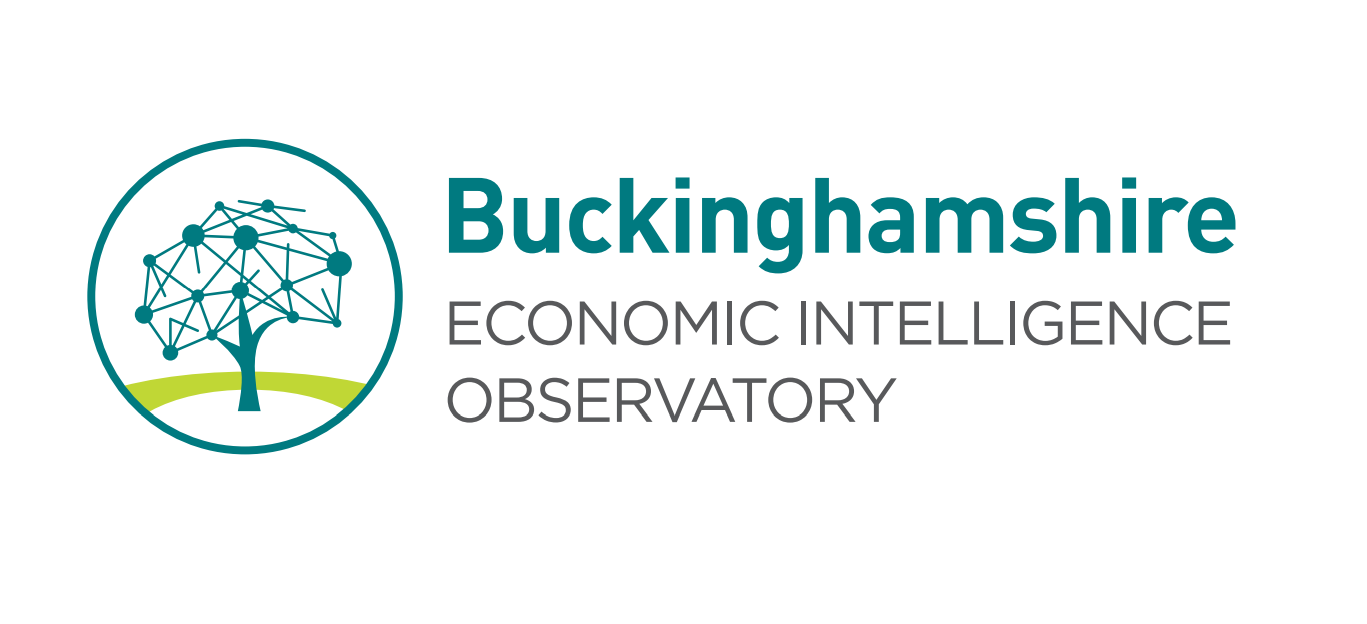 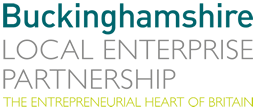 Buckinghamshire’s Claimant Count
December 2023
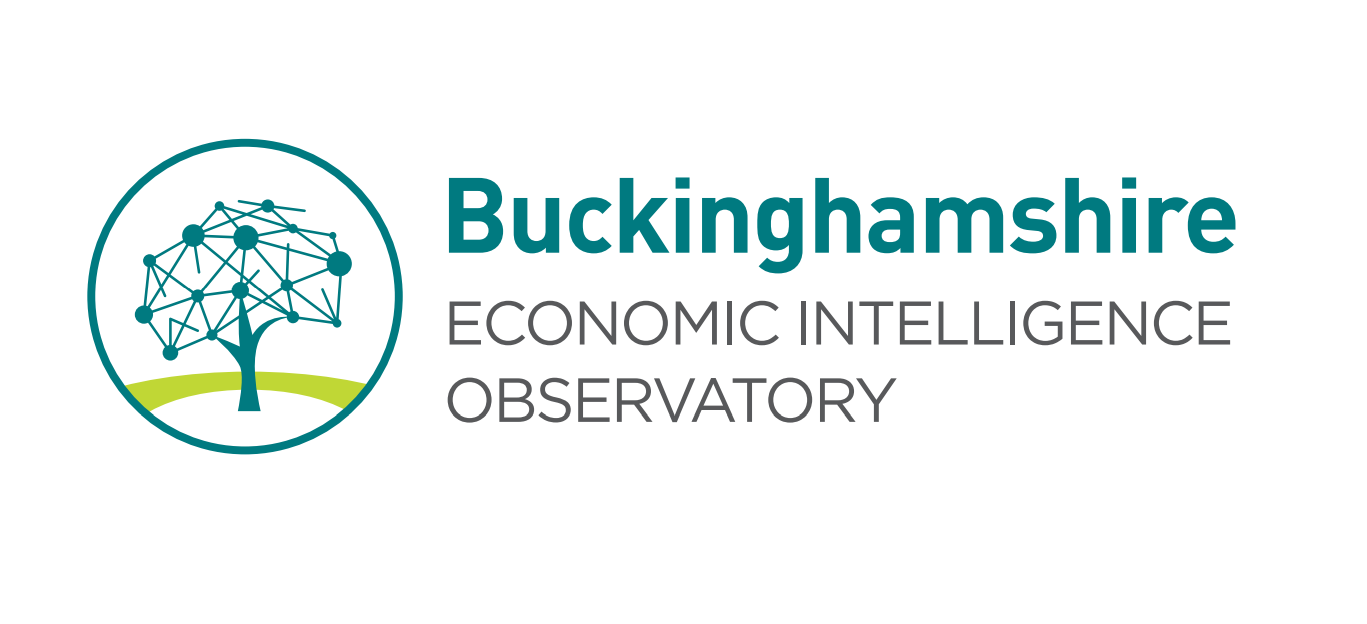 About
This report provides a summary of the number of Buckinghamshire residents claiming ‘out-of-work’ related benefits (the Claimant Count). 

Data is sourced from the Department for Work and Pensions (DWP) and can be found on the NOMIS website. 

A full explanation of the Claimant Count can be found in the Technical Appendix at the end of this report.
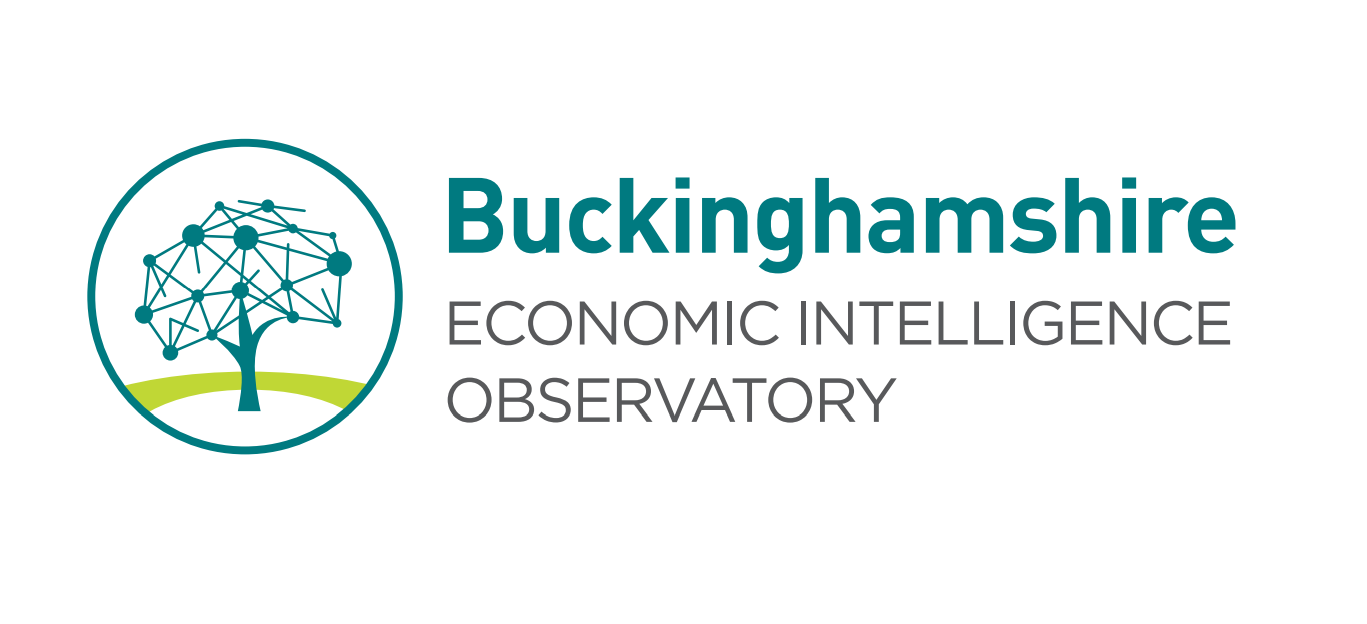 Headlines – November 2023
Buckinghamshire’s Claimant Count rate (the proportion of working-age people claiming ‘out-of-work’ related benefits) has been flat for over a year. It currently stands at 2.6%, lower than the national average of 3.8%.
In November 2023, 8,910 Buckinghamshire residents were claiming ‘out-of-work’ related benefits. 
The number of claimants in Buckinghamshire rose by 15 between October and November 2023.
There were 3,370 more claimants in Buckinghamshire in November 2023 than at the onset of the Covid-19 pandemic in March 2020. Some of this increase is likely to be due to changes to the benefits system. 
When compared with the other 38 Local Enterprise Partnership (LEP) areas, Buckinghamshire has the joint 8th lowest Claimant Count rate (up from having the fourth lowest rate pre-pandemic). 
Within Buckinghamshire, the Claimant Count rate is highest (and above the national average) in the Wycombe parliamentary constituency area (4.1%).
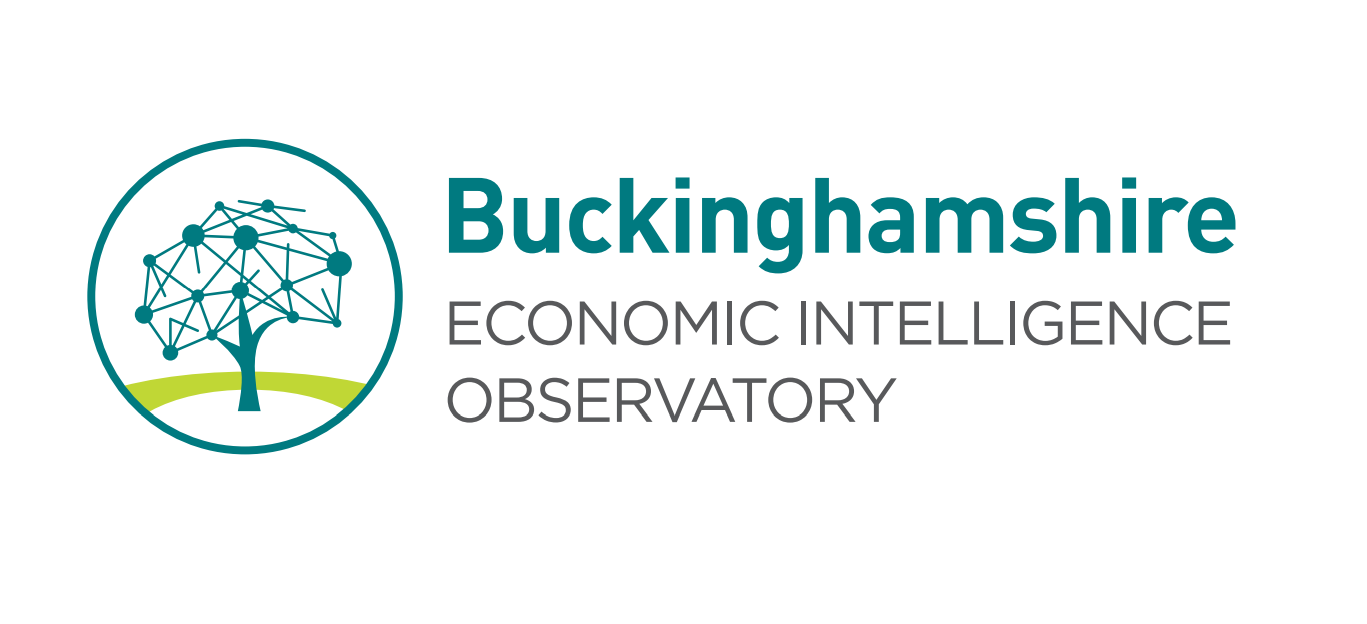 Table 1: Claimant Count – November 2023
Source: DWP, via NOMIS
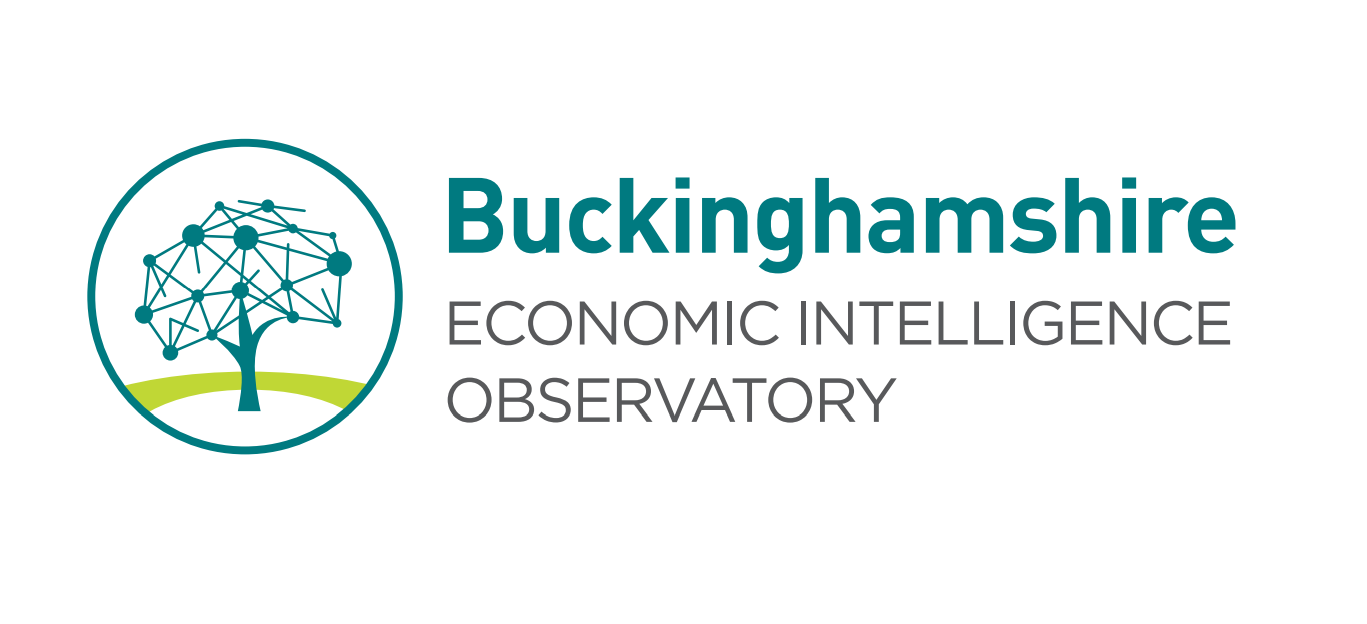 Chart 1: Claimant Count – November 2023
3,370 more claimants in November 2023 than in March 2020
Source: DWP, via NOMIS
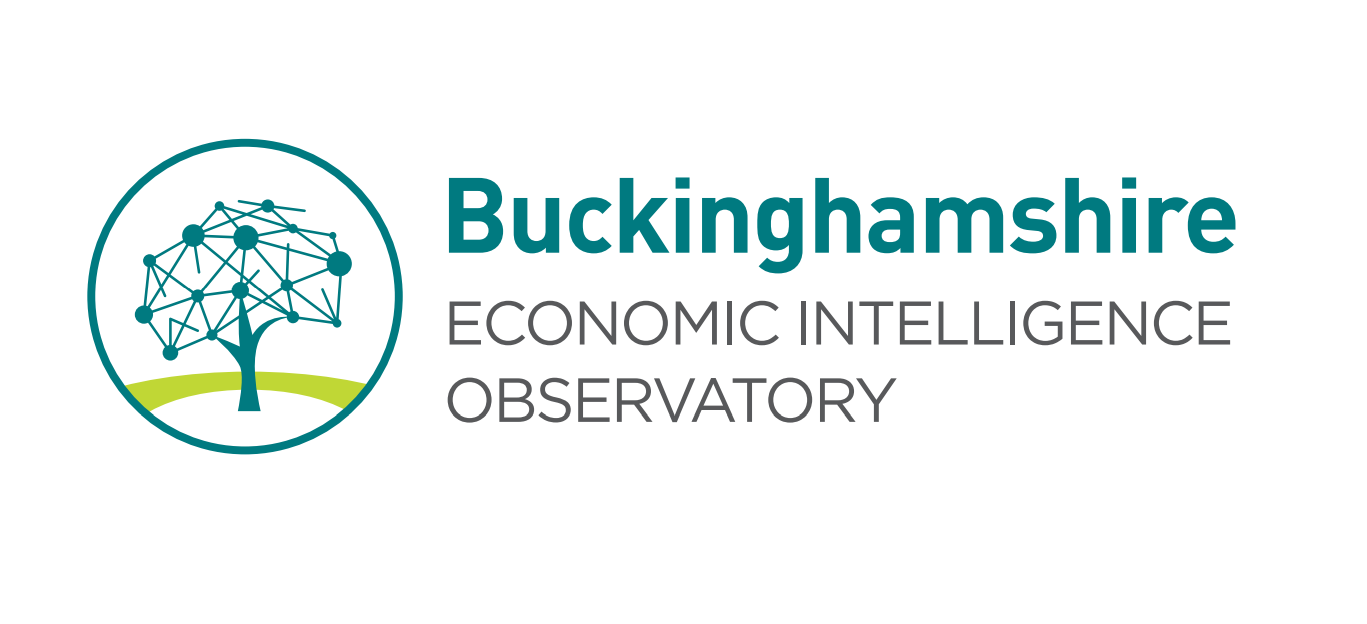 Chart 2: Claimant Count rate by LEP area (November 2023)
Source: DWP, via NOMIS
Chart 3: Claimant Count rate % point change, March 2020 to November 2023, by LEP area
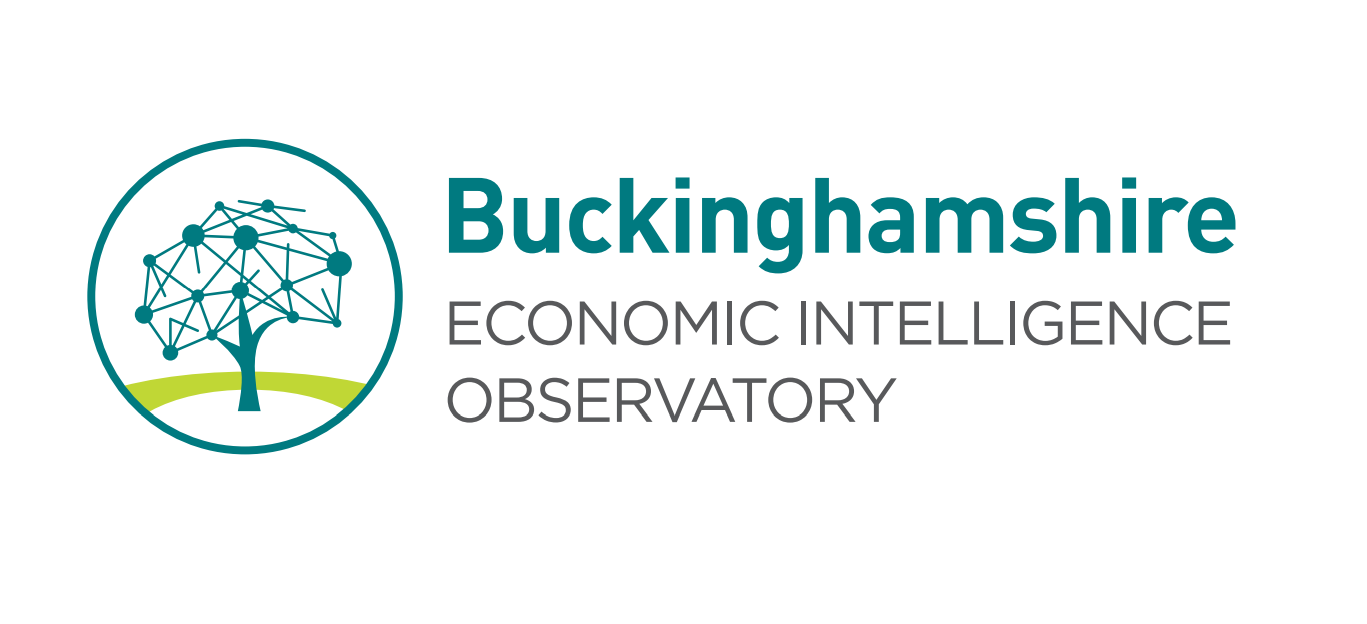 Source: DWP, via NOMIS
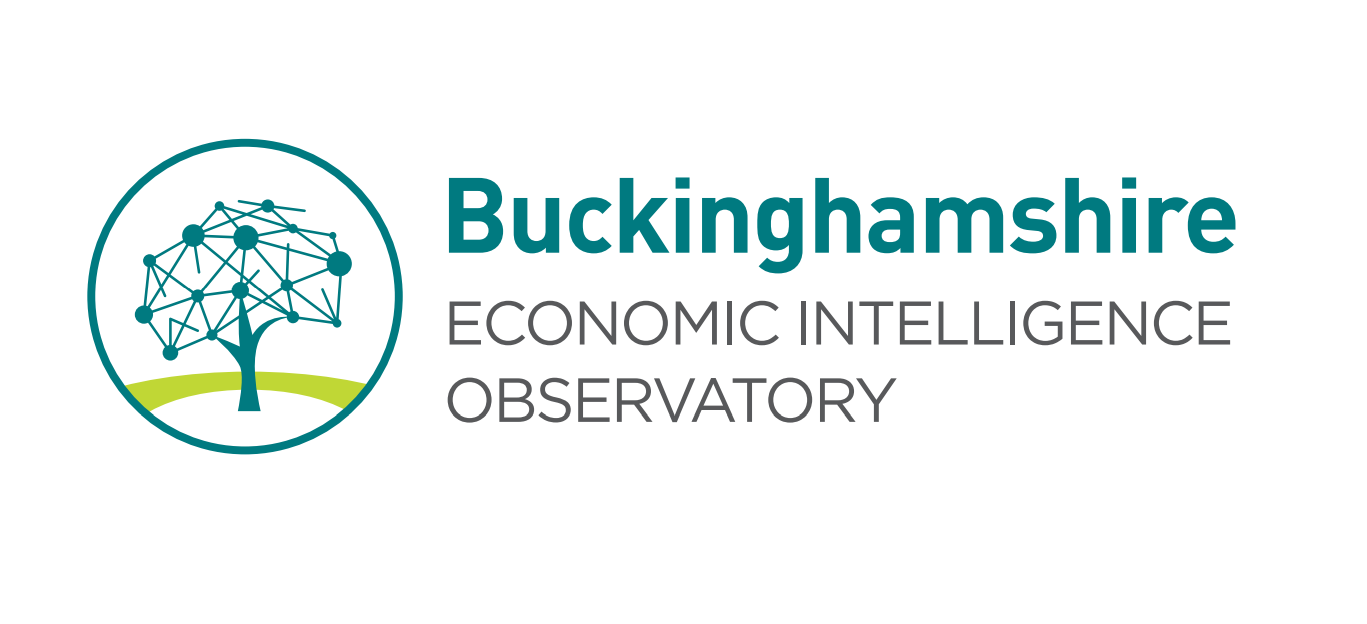 Characteristics of claimants
Between March 2020 and November 2023, the Claimant Count rate in Buckinghamshire for men rose by 0.8 percentage points, compared to 1.0 percentage point for women.
People aged 25-49 make up a greater proportion of all those claiming now than pre-pandemic.
There was a 76% increase in the number of 25-49 year old claimants in Buckinghamshire between March 2020 and November 2023, compared with a 61% increase across all ages.
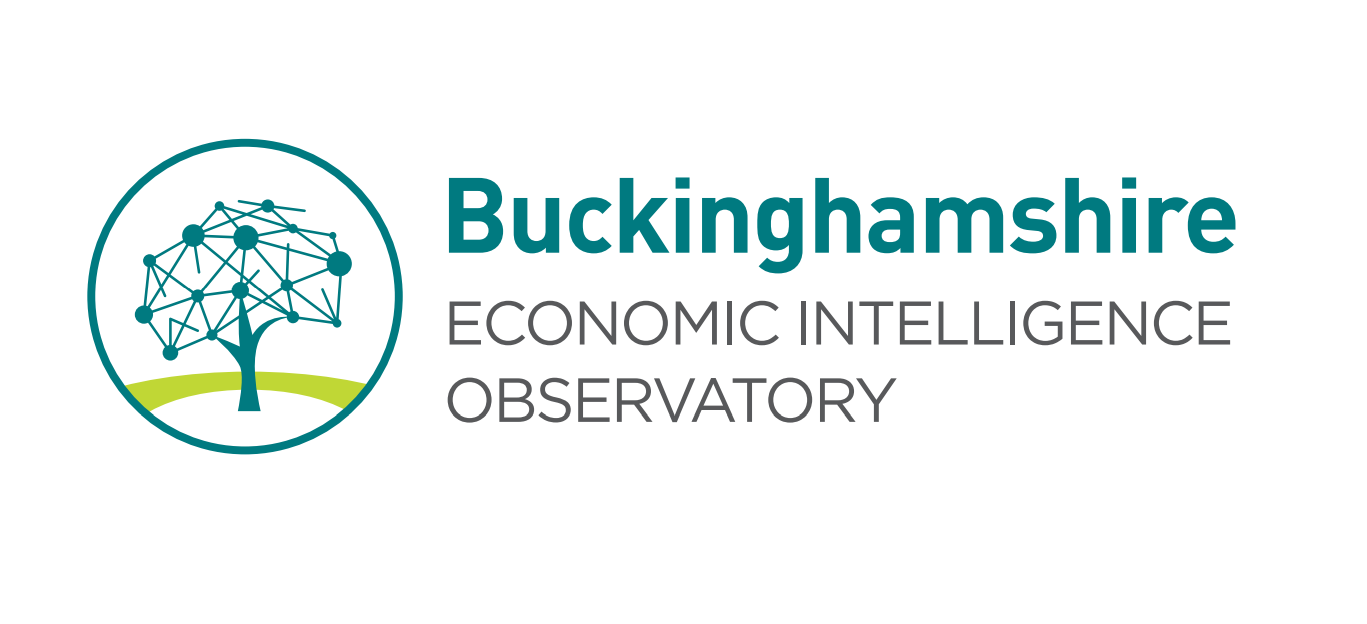 Technical Appendix (1)
The Claimant Count counts the number of people who claim Universal Credit and are required to seek work and be available for work plus the number of people claiming Jobseeker's Allowance. 
It is a measure of the number of people claiming ‘out-of-work’ related benefits. 
Whilst the Claimant Count is not a measure of unemployment, it is a useful proxy at the local level as unemployment data derived from survey data has large margins of error. 
It is also a timely measure as data is released on a monthly basis. Data released in the second week in November 2023 for example, measures the number of claimants in the month to the second week in October 2023.
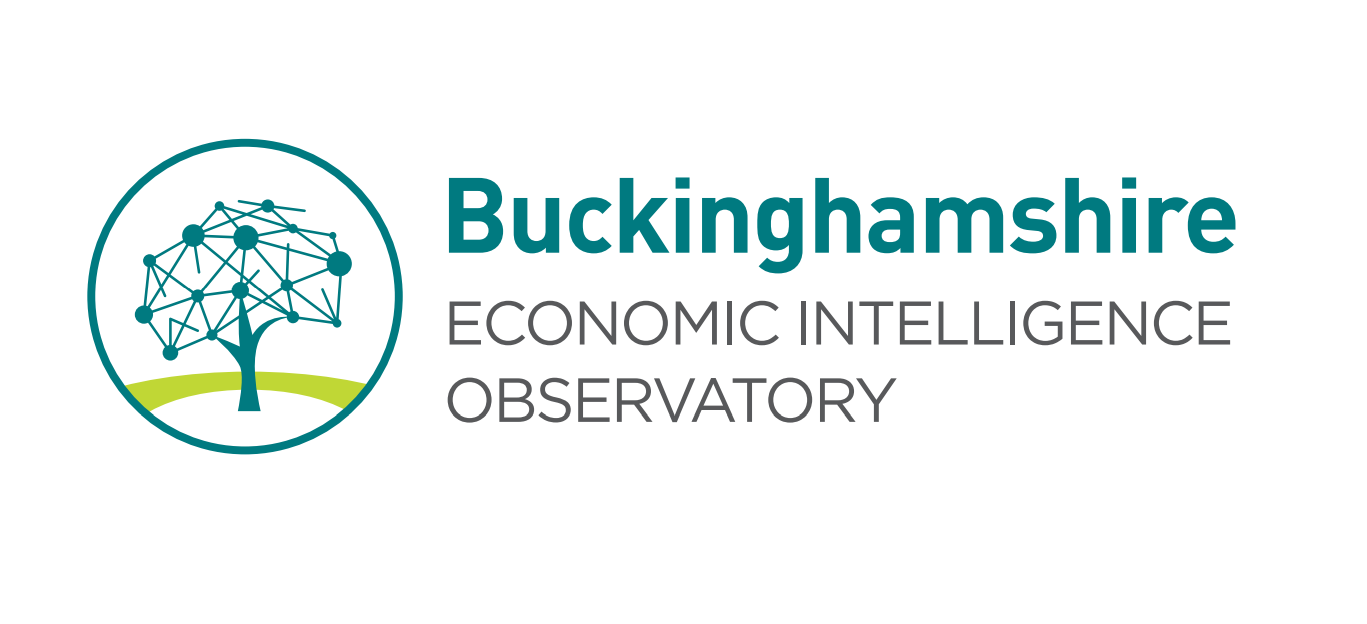 Technical Appendix (2)
Some key things to bear in mind when interpreting this data… 

Not all those who are unemployed claim benefits. This is largely due to people finding new work very quickly or having other sources of financial support at home. 
Not all those counted within the Claimant Count are unemployed (some are working a low number of hours and / or are earning a low income).  The proportion of claimants who are in work has increased during 2023.
Due to continuous changes to the benefits system, which affects who is and is not counted within the Claimant Count, timeseries analysis should be undertaken with caution.
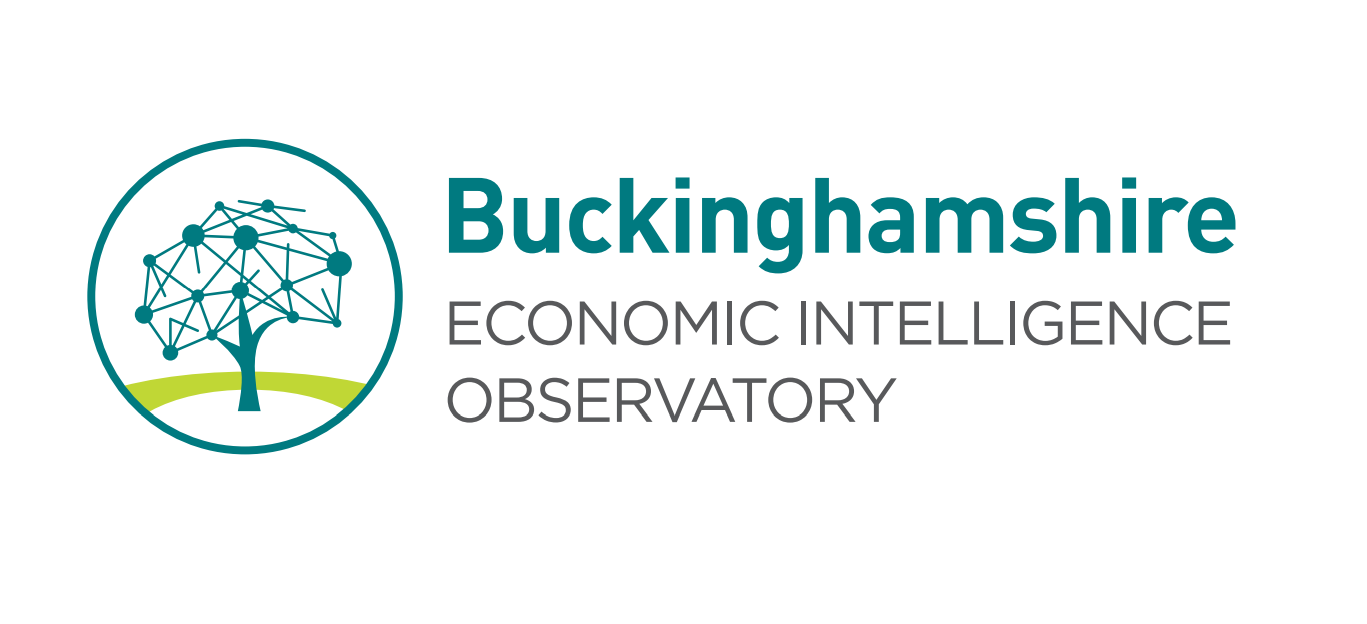 For further information on the information presented within this slide deck please contact James Moorhouse – james.moorhouse@buckslep.co.uk 

Links below to the data tables used are below:

Claimant Count 

Further analysis of the impact of Covid-19 on the Buckinghamshire economy can be found on the Buckinghamshire Economic Observatory website – www.buckseconomy.co.uk
Follow @caroline_BLEP for tweets about the Buckinghamshire economy and labour market
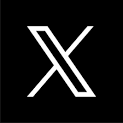